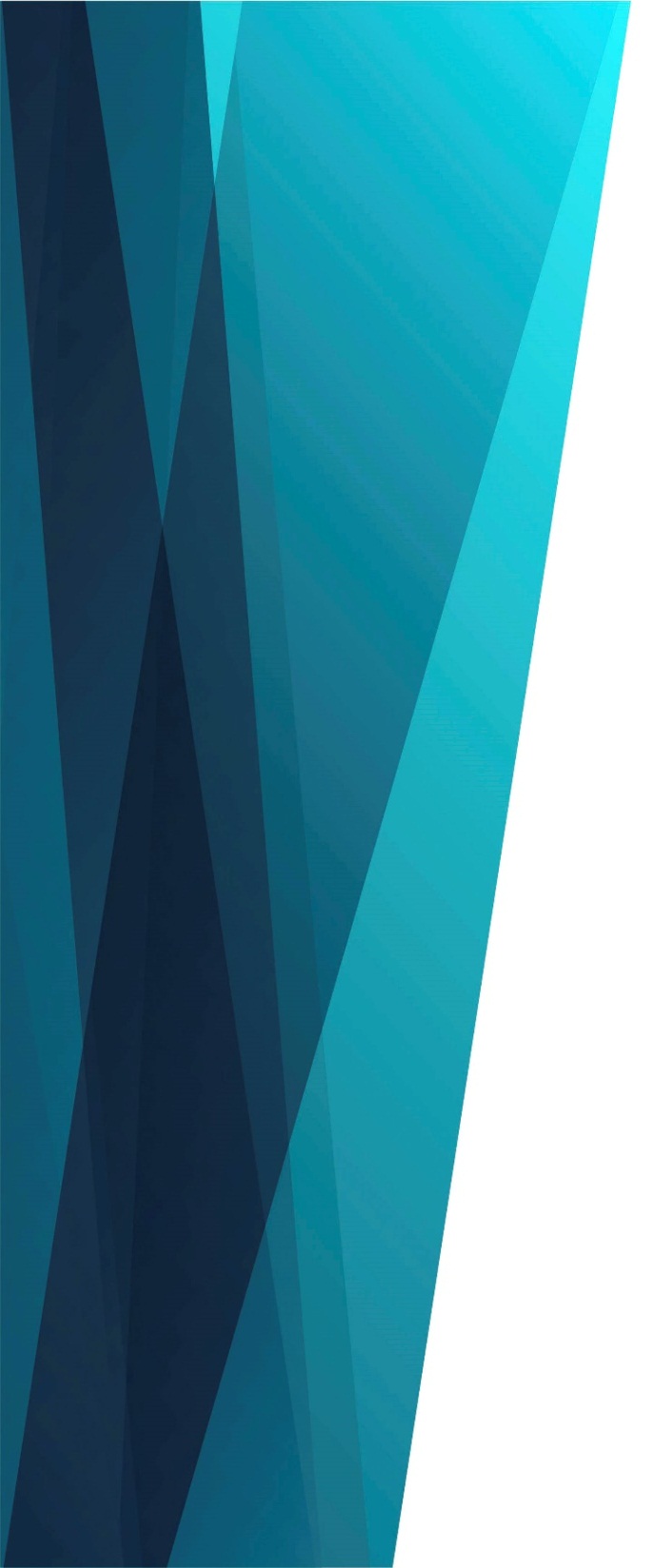 О Божий раб, иди на труд
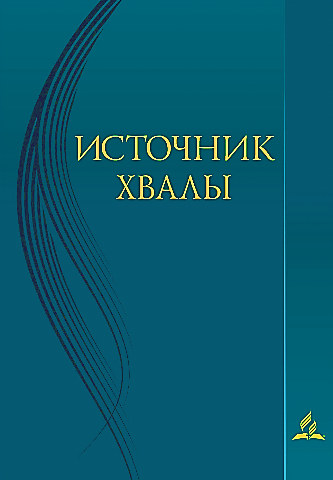 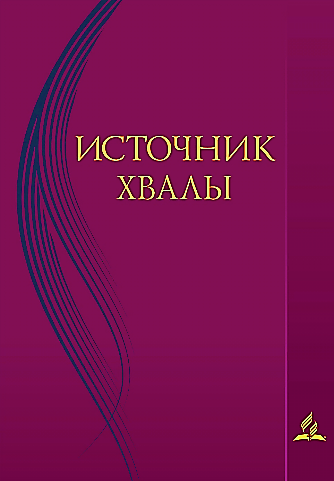 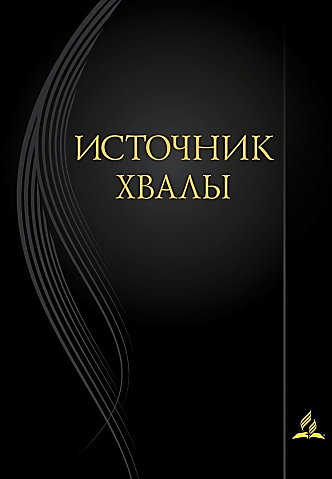 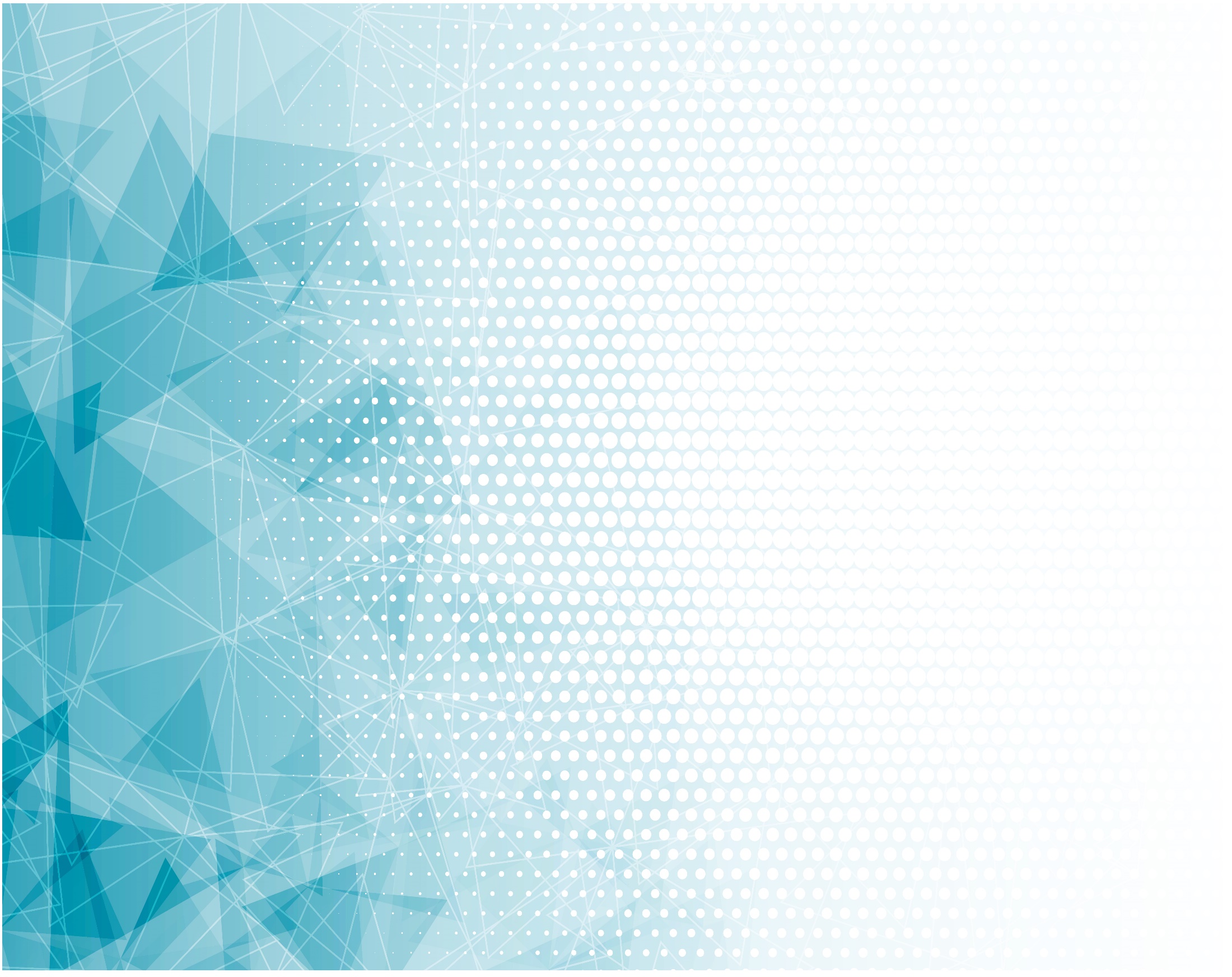 О Божий раб, иди на труд:
Вот многие тебя там ждут;
Иди же в необъятный мир,
Зови гостей на брачный пир.
Припев: 

Приведи, приведи, 
Приведи всех 
Под кров родной. 
Приведи, приведи, 
Даст блаженство многим
Труд твой.
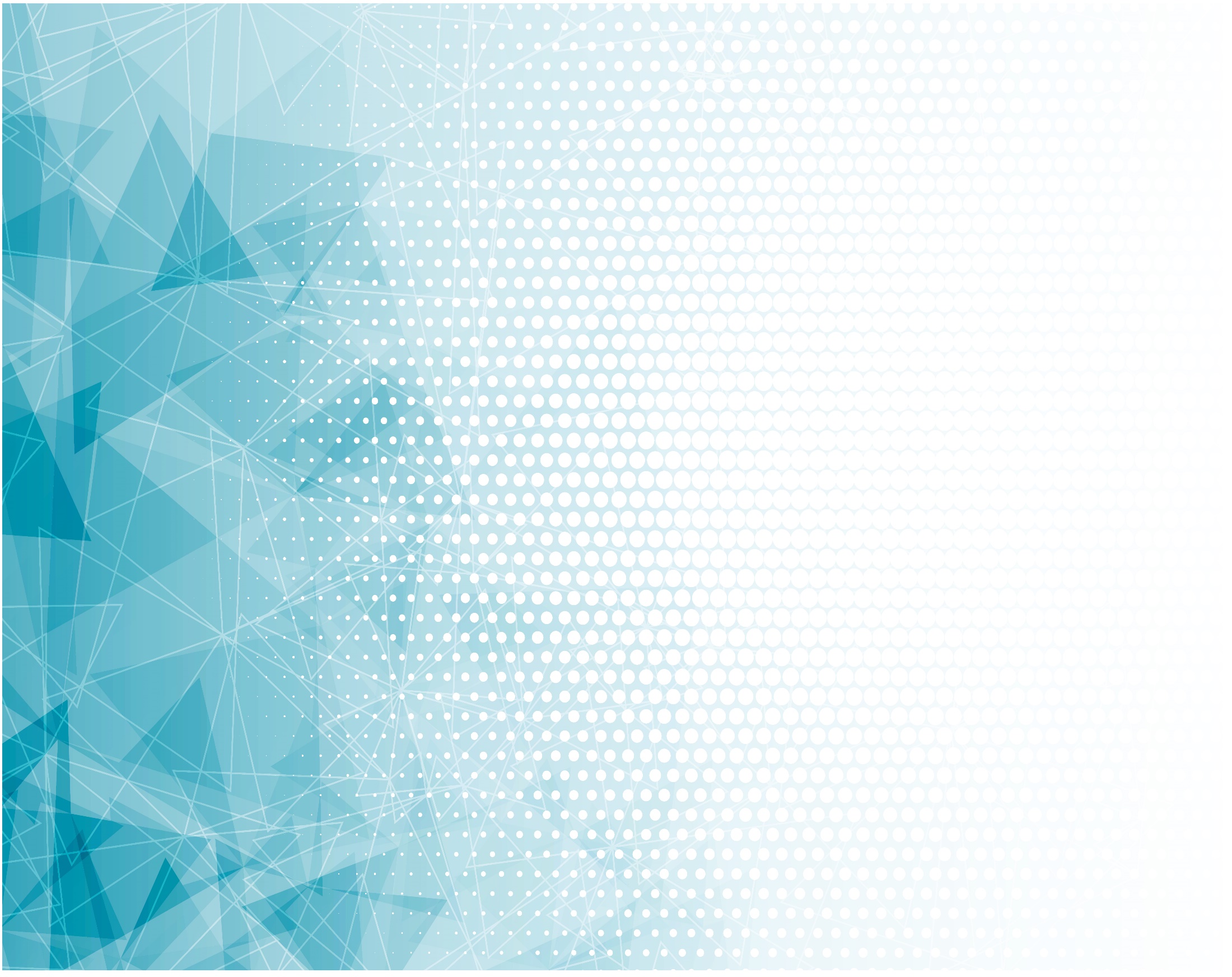 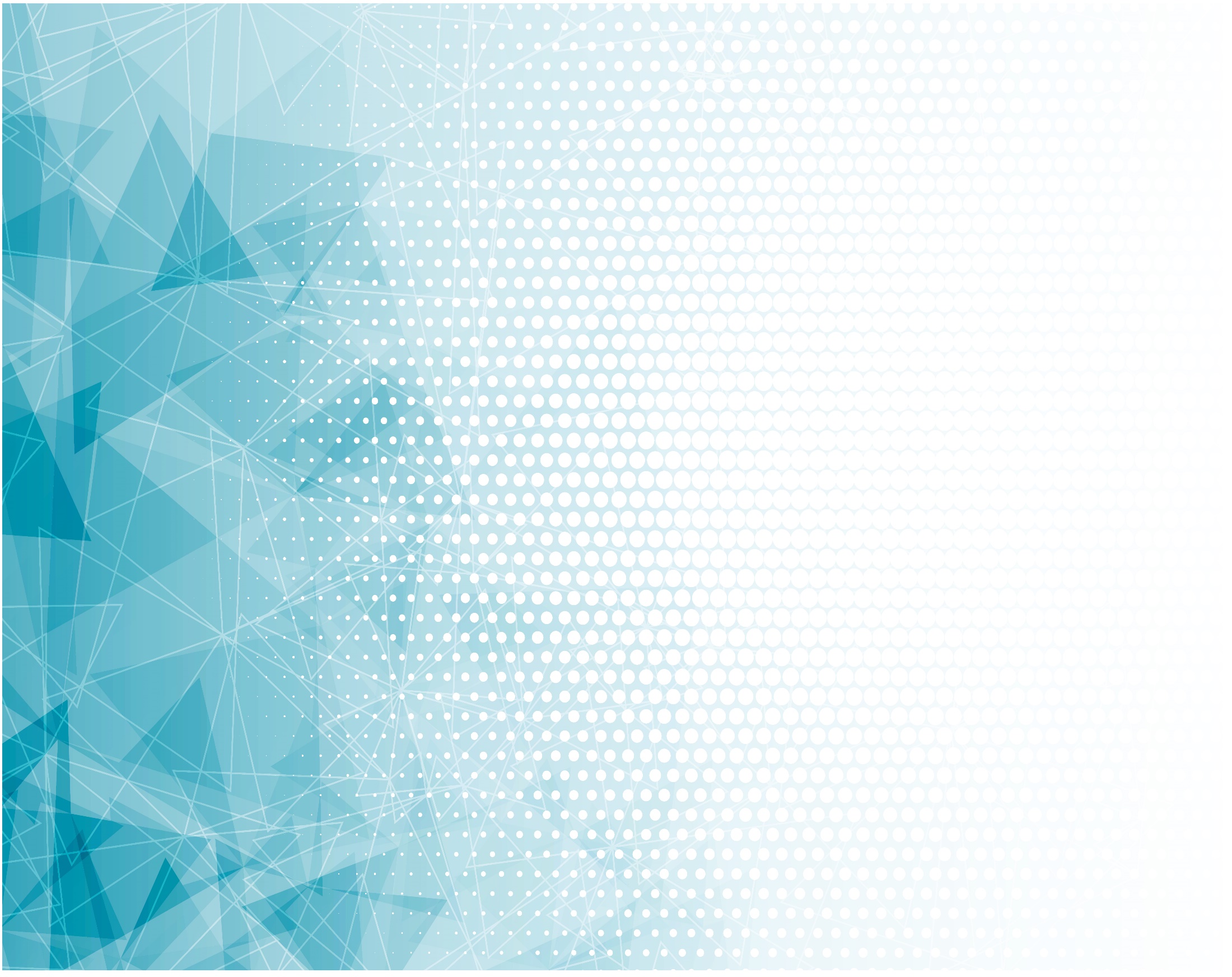 Всем утруждённым ты скажи,
Где им найти покой души;
Заблудших приведи домой,
К Христу, –
Там все найдут покой.
Припев: 

Приведи, приведи, 
Приведи всех 
Под кров родной. 
Приведи, приведи, 
Даст блаженство многим
Труд твой.
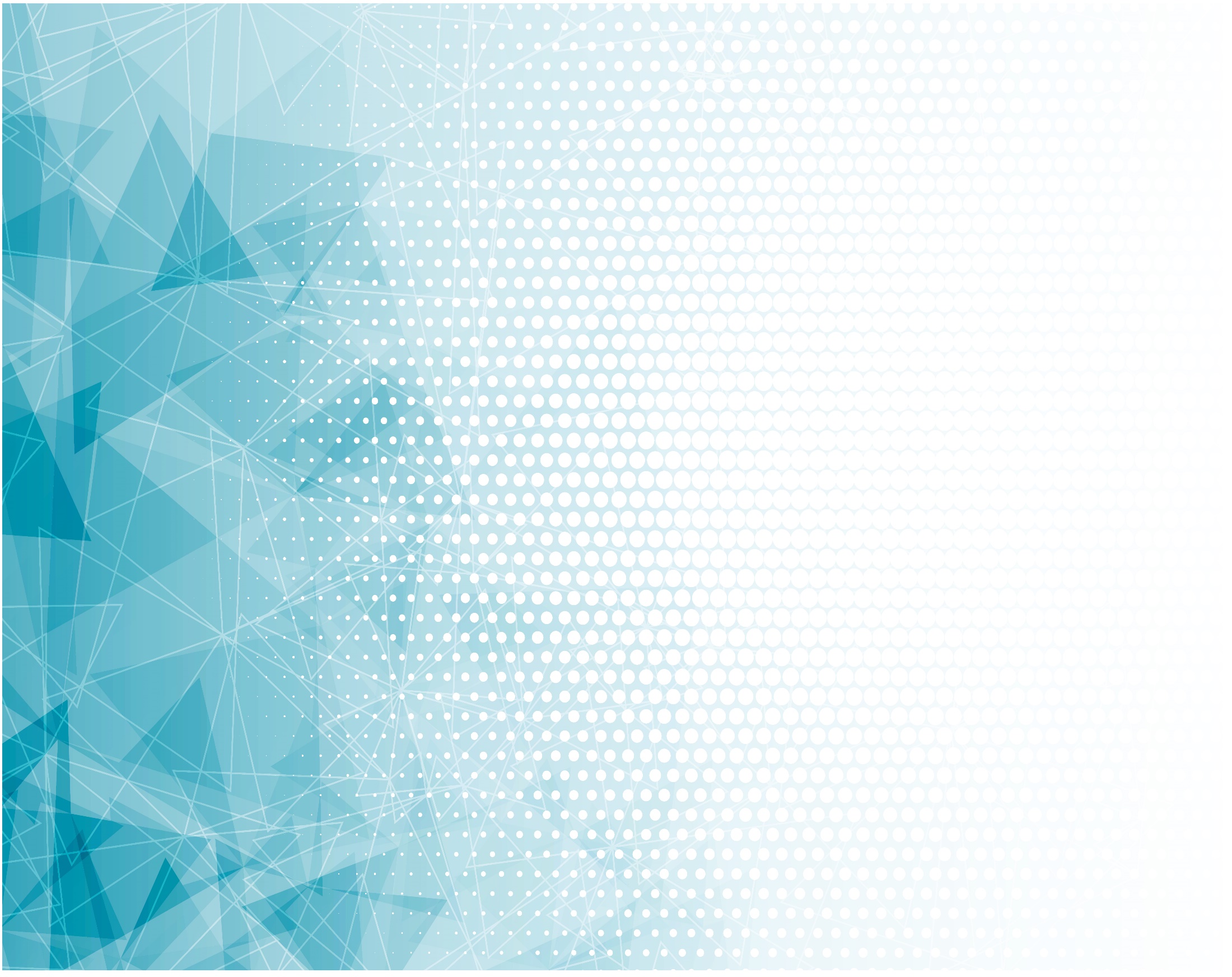 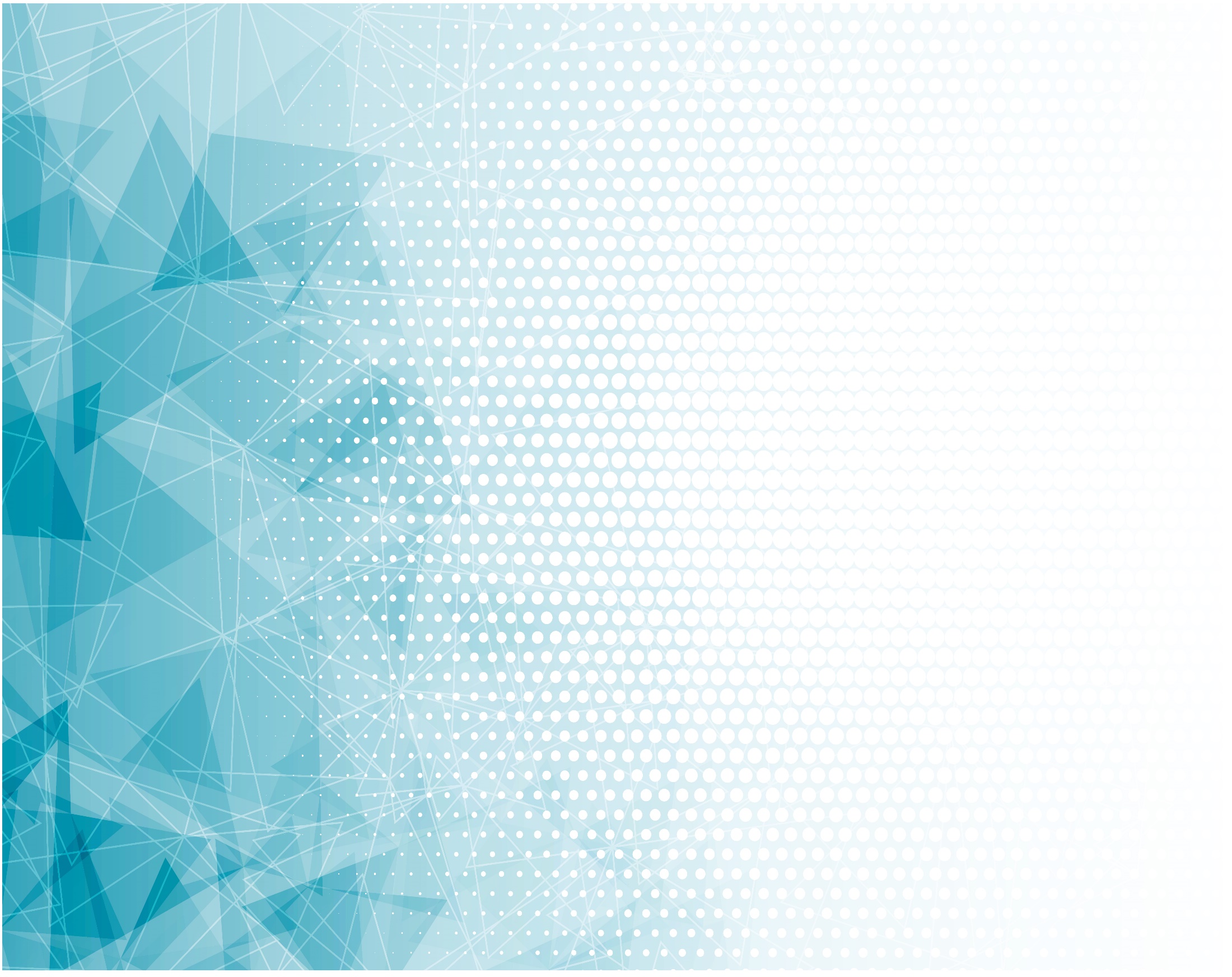 Не слышишь ли, 
Как Пастырь твой
В пустыне жуткой и глухой
Овец блуждающих зовёт,
Обратно к стаду их ведёт?
Припев: 

Приведи, приведи, 
Приведи всех 
Под кров родной. 
Приведи, приведи, 
Даст блаженство многим
Труд твой.
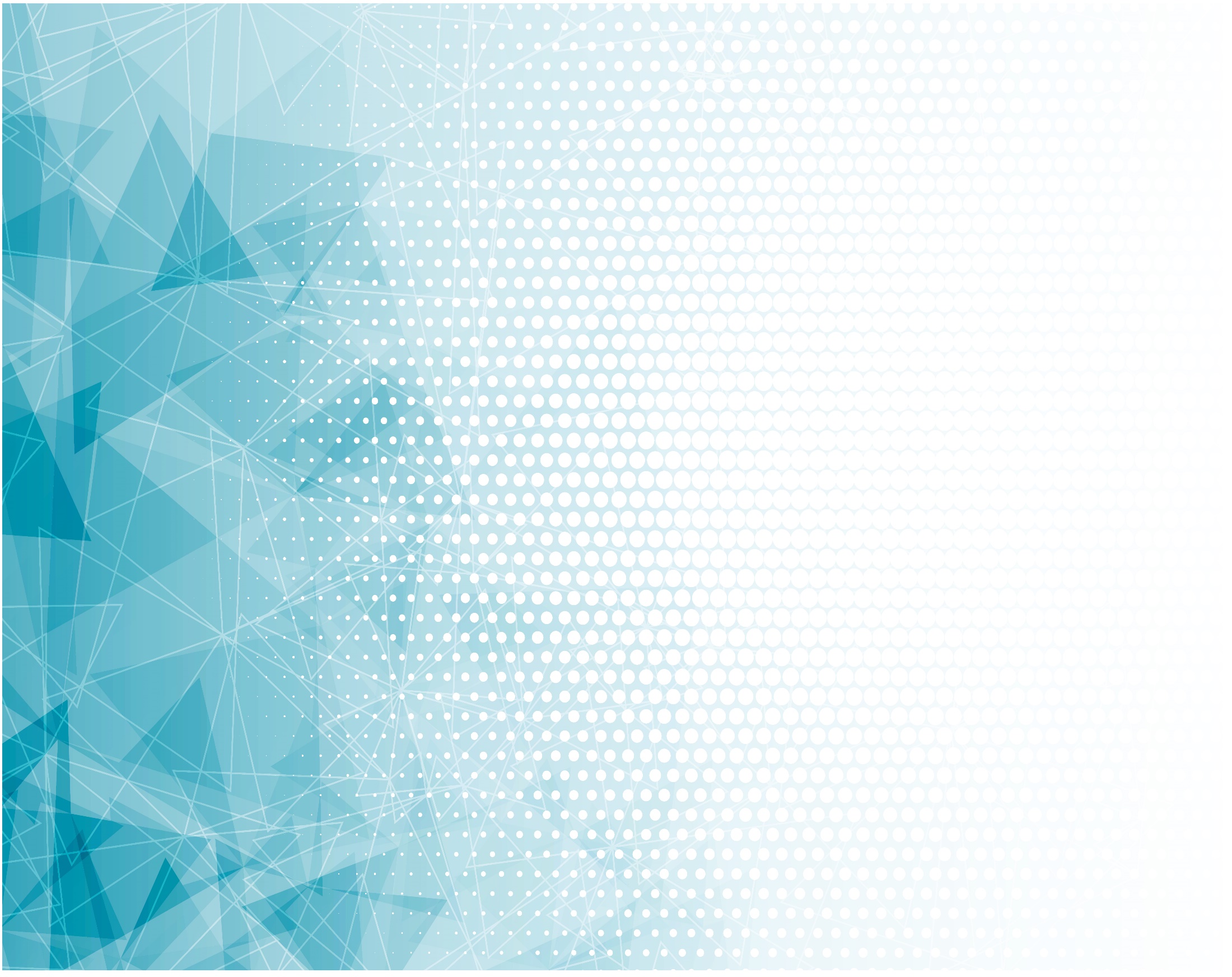 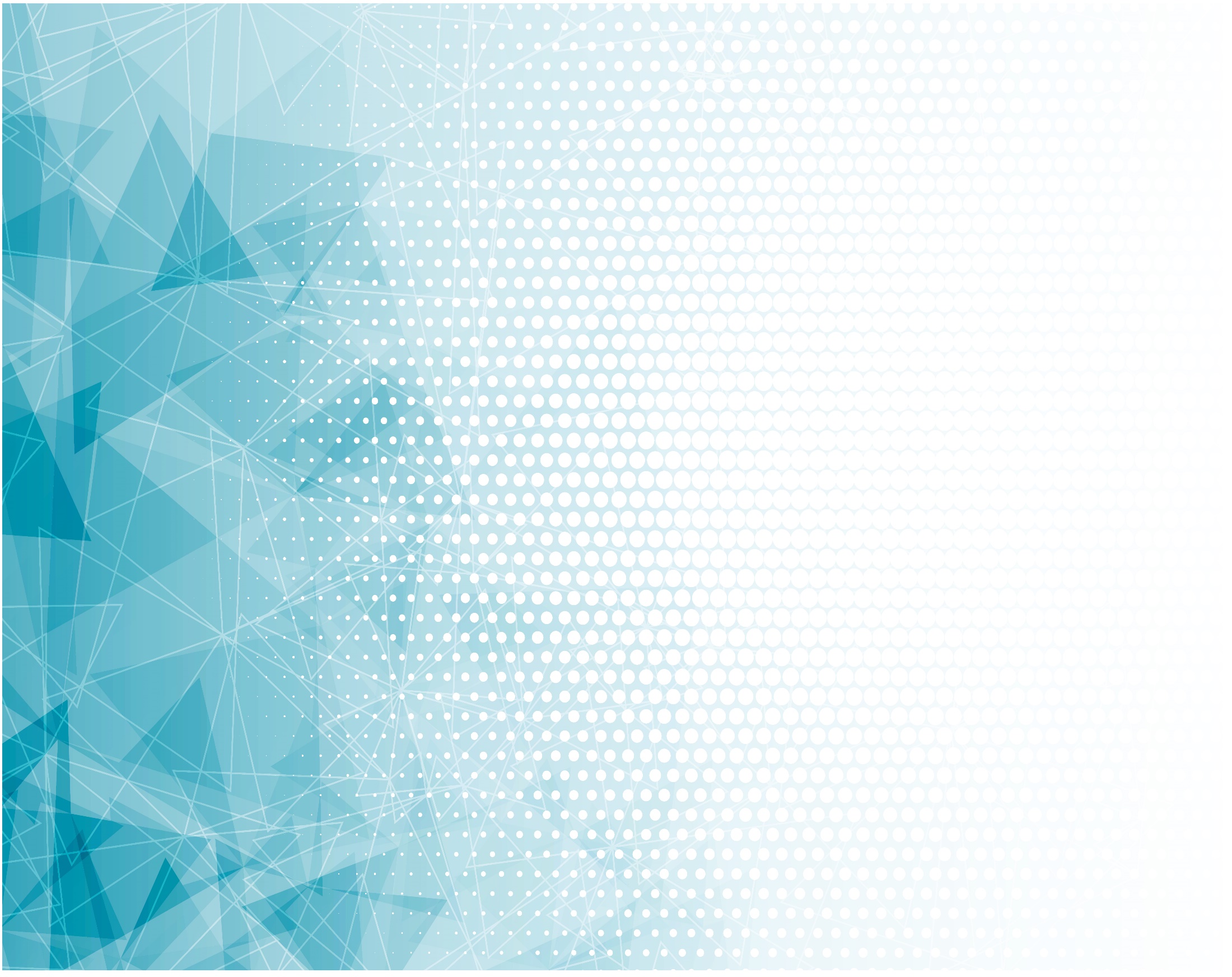 Кто хочет Пастырю помочь
Средь бури, тьмы
В глухую ночь
Заблудших во грехах искать,
Под кров родной их всех собрать?
Припев: 

Приведи, приведи, 
Приведи всех 
Под кров родной. 
Приведи, приведи, 
Даст блаженство многим
Труд твой.
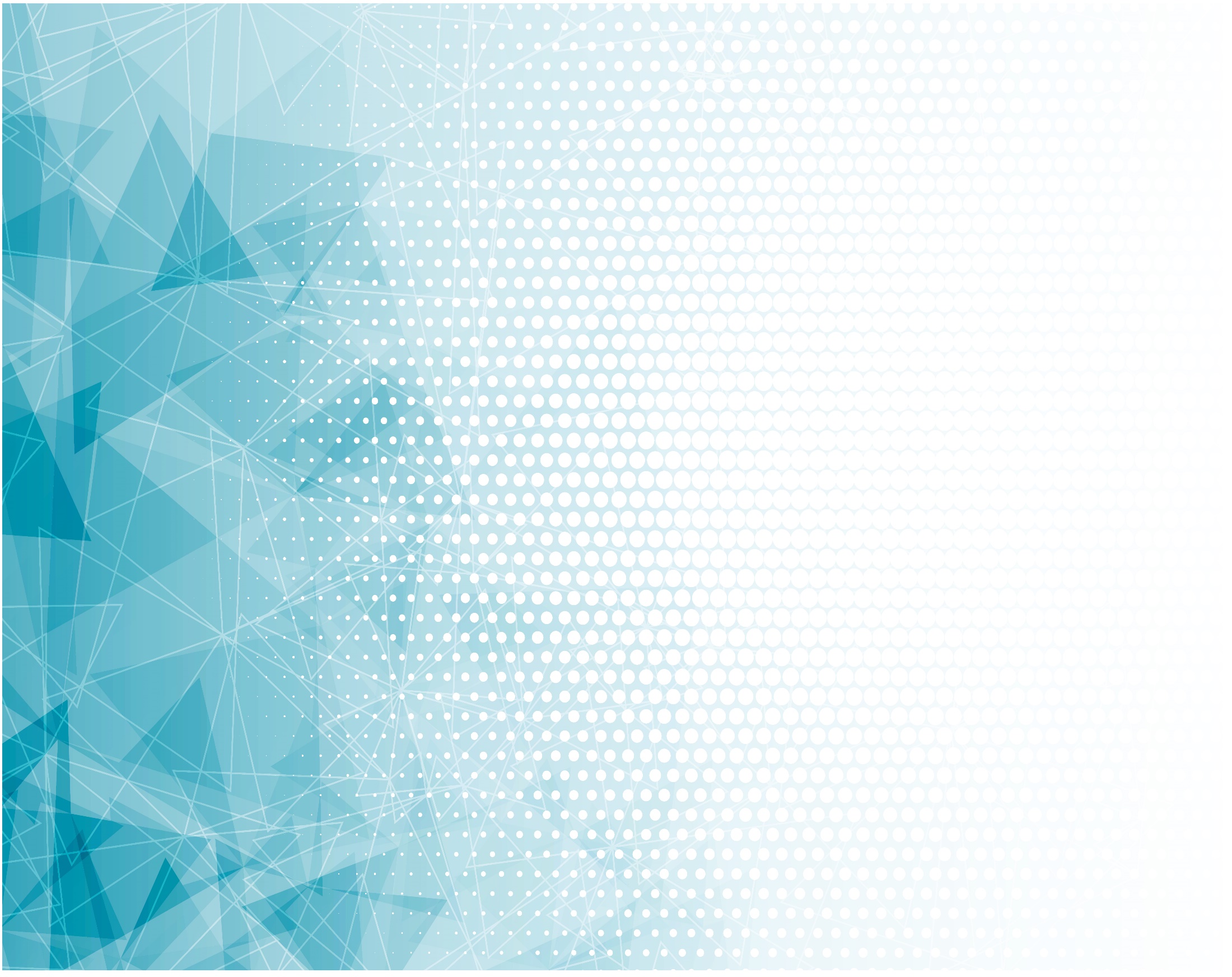